Apostrophes!
If there’s one thing that English speakers can all agree on, it's our dislike of apostrophes. We often find them confusing, even though the rules that govern them are fixed. Birmingham has banned the use of apostrophes from all of its street signs because people found them "too confusing"!

Let's see how well you can use apostrophes with this completely fantastic quiz!
The weather forecast said that ___ going to rain tomorrow.

it’s

b) its’

c) its
2) He always carries __________ of his family

photo’s

 photos’

c) photos
3) Simon, Johnny, Paul and Peter were playing. Lisa came and kicked the ___ ball away.

 boy’s

 boys’

 boys
4) Where did you leave ___ bike?

 you’re

b)  your
5)  I ___ see anything from where I was sitting.

 could’nt

 couldn’t

c)  couldnt
6) We only sell English ___ in this shop.

 apple’s

 apples’

c)  apples
7) __________ clothes on 1st floor

 Children’s

b) Childrens’

c) Childrens
8) A snake uses ___ tongue to sense what is happening around it.

 it’s

b) its’

c) its
9) ___ leaving in 5 minutes.

 We’re

b) Were
10) ___ name is Sam, isn't it?

 You’re

b) Your
11) Have you seen ________ new car?

 they’re

b) their

c) there
12) The ___ supposed to be really good today.

 weather’s

b) weathers’

c) weathers
13) _______ hoping to raise £5,000 for Sports Relief

 They’re

b) Their

c) There
14) This _________ for you.

 letter’s

b) letters’

c) letters
15) Sale now on! ____________ of prices slashed!

 Hundred’s

b) Hundreds’

c) Hundreds
Now look at these signs. Can you spot any mistakes?
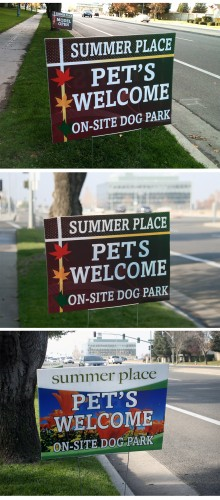 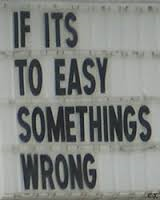 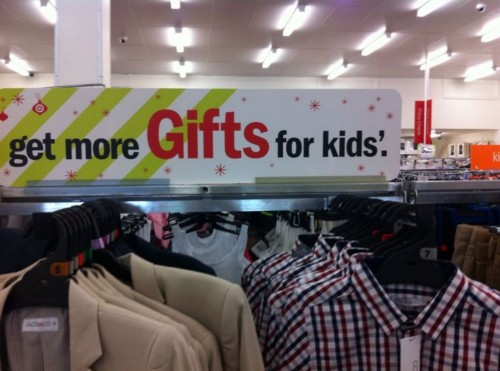 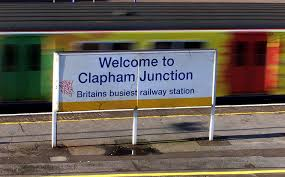 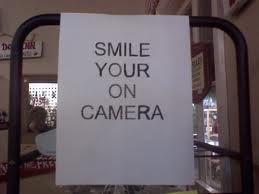 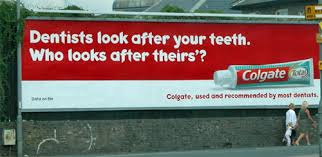 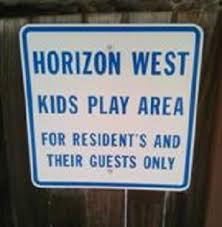 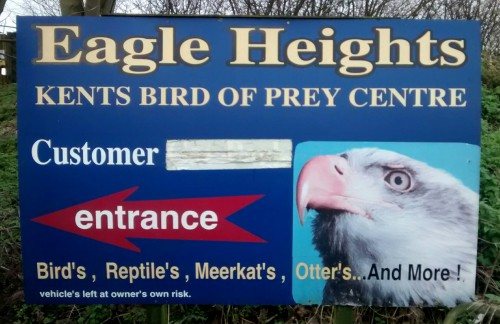